CGS 3066: Web Programming and DesignFall 2019
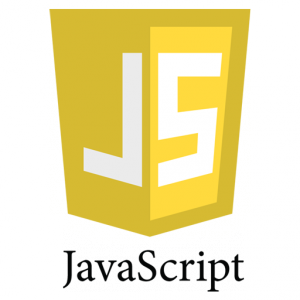 Programming in JavaScript
Expressions
An expression is any piece of code that resolves to a value(numeric/string/Boolean etc.)
We can combine literal values, variables and operators to create complex expressions
5,”ABC”,true, x, 1+7,  3+x, 2*x+3, x>5, x=4   are all expressions (given that x is a variable)

Expression that uses assignment(e.g. =,+= etc.) operator, resolves to the value that is finally assigned to left side variable

Expression that compares two value/expressions using a relational operator, resolves to either true or false

Expression that applies logical operator(&&, ||, !) over values/other expressions,  resolves to either true or false
Expressions(contd.)
var x,y;
x=10 //expression value is 10
y=7 //expression value is 7
x+4 //expression value is 14, x is still 10
x+=y//equivalent to x=x+y; expression value is 17, x is 17
y=x-2 //expression value is 15, y is 15

Create your own expression and test its value using document.writeln() function
JavaScript Relational Operators
JavaScript Logical Operators
JavaScript falsy values
The following data values are considered ‘falsy’, equivalend to Boolean false
0 (numeric)
false (Boolean)
“” or ‘’ (empty string of characters)
null 
undefined
NaN (Numeric values indicating Not a Number)
Entering special characters in document.writeln()
\’   - prints single quote
\”   - prints single quote
\\   - prints backslash
\n  -  new line
\t – tab
\r  - carriage return
\b - backspace
Conditional Statement
Allows decision-making based on logically described criteria

You choose to run one piece of code depending on some logical condition. Such piece of code and the condition that triggers it, is described in a conditional statement

If statement:  if some condition is true, run a block of code; otherwise, run another block of code.
Conditional Statement
If statement:
    if ( 10 > 5 ){
   //run the code here
  }

If … else… statement:
   
   if( 10 > 5 ){ //run the code here }
   else{ //run a different piece of code here}
Loop Statement
Loop is a way of repeating the same block of code over and over.
While loop: repeats a block of code while a condition is true.
var counter = 1;
while(counter < 10){
	alert(counter);
   counter++; //counter = counter + 1;
}
Do-while loop: specify looping condition after the statement block
Executes at least once
do{
	alert(counter);
   counter++;} 
while(counter < 10);
For Statement
For loop: it combines three semicolon-separated pieces information between the parentheses: initialization, condition and a final expression.

for(var counter = 1; counter < 10; counter++)
{
	alert(counter);
}
Array
An array is used to store multiple values in a single variable.

An array is just one variable that contains a list of values.
    e.g.,   var numbers = new Array();
              numbers[0] = 12;
              numbers[1] = 15;
              numbers[2] = 45;
              numbers[3] = 22;
index
value
0
12
15
1
2
45
3
22
Create and Access An Array
var trees = new Array(“maple”, “ashley”, “oak”);
var countries = [“America”, “Spain”, “China”];

Access an array: you refer to an element in an array using the index.
    var myCountry = countries[0];

Methods: concat, join, pop, push, reverse, shift, slice, sort, splice, toString, unshift
Array Methods and Properties
An array has predefined properties and methods
Use dot(.) operator to access property/method of a given array
Methods require appropriate input parameter in parantheses
var countries = [“USA”, “Spain”, “China”];
countries.length;	//3
countries.indexOf(“China”); //2
countries.push(“Japan”);		// USA, Spain, China, Japan
var lastitem = countries.pop(); //countries = USA, Spain, China; 
					//lastitem = Japan
countries.unshift(“Korea”); 	// Korea, USA, Spain, China
countries.shift();		// USA, Spain, China
countries.sort();		// China, Spain, USA
JavaScript Functions
A function is a block of code that can be reused. 

It consists of a function name, a parameter list, and code that is executed when the function is called.

When needed, we can call a javascript function by it’s name and provided a list of arguments(to be mapped to parameters)
Functions may also be called automatically on web events(e.g. clicking a button)
After the code inside the function are executed, execution of code resumes after the calling context.
Function may return  values back to the calling context
Function Example
Function name
//declaration of function RectangleArea.    

    function RectangleArea (height,width){
         return height*width;
    }//end of function declaration


    //this is a function call
    var area = RectangleArea(100,40); 
    alert(area); 	//code execution resumes here after function call
Parameter list
Function body
Argument list
JavaScript Objects
Three types of objects:
Native objects: defined by JavaScript. 
 String, Number, Array, Image, Date, Math, etc. 
Host objects : supplied and always available to JavaScript by the browser environment.
window, document, forms, etc. 
User-defined objects : defined by the author/programmer
Working with Objects
1. Using the Object literal syntax:
var car = {
    make : "Toyota",
    model : "Sienna",
    year : "2015",
	displayInfo : function(){ 
        console.log(`Sam drives a ${car.make} ${car.model} ${car.year}`); 
    } 
}
car.displayInfo();

var car1 = {
    make : "Toyota",
    model : "Sienna",
    year : "2015",
	displayInfo : function(){ 
        console.log(`Sam drives a ${this.make} ${this.model} ${this.year}`); 
    } 
}
car1.displayInfo();
Working with Objects
2. Object Constructor:
var car = new Object();
car.make = "Toyota";
car.model = "Sienna";
car.year = 2015;
car.displayInfo = function(){ 
        console.log(`Sam drives a ${car.make} ${car.model} ${car.year}`); 
    }

car.displayInfo();
Working with Objects
3. Constructor function:
function Car(make, model, year) { 
   this.make = make; 
   this.model = model; 
   this.year = year;
   this.displayInfo = function(){ 
        console.log(` Sam drives a ${this.make} ${this.model} ${this.year}`); 
    } 
}

var car = new Car("Honda", "Pilot", 2018);
car.displayInfo();

var car2 = new Car("Hyundai", "Sonata", 2017);
car2.displayInfo();
Working with Objects
4. Prototypes:
Every JS object has a default prototype object property. Another object or method can be attached to this prototype.
var car = {
    make : "Toyota",
    model : "Sienna",
    year : "2015",
	 displayInfo : function(){ 
		console.log(`Sam drives a ${this.make} ${this.model} ${this.year}`); 
	} 
};

var mycar = Object.create(car, displayInfo);
mycar.displayInfo();
Accessing Objects
1. Dot notation:
	obj.property

	car.make
	car.model

2. Bracket notation:
	obj[“property”]
	
	car[“make”]
	car[“year”]
DOM
Document Object Model (DOM) is a programming interface to access and manipulate the HTML document.
Describes the HTML document as an object, consisting of properties and methods
DOM structure is maintained by the browser, accessible from Javascript through the object name document
HTML elements also viewed as objects, contained inside(properties of) document
From Javasvcript, the DOM
Example DOM methods
Finding HTML Elements
document.getElementById(“ID_VALUE”)
document.getElementsByName(“NAME_VALUE”)
document.getElementsByClassName(“CLASSNAME”)
document.querySelector(“CSS-SELECTOR”)

Modifying HTML Elements
document.write(“text”)
document.getElementById(“sectionOne”).innerHTML = “”
document.getSelector(“.paraOne”).innerHTML = “”
Changing properties of an element
You can set the attribute of a given element dynamically by using the property of the object.
objectname.attributename = value;

For example:
  var element = window.document.getElementById(“img1”);
	var photoName = “fsu.JPG";
	element.src =  photoName;
SetAttribute() of a object
You can also set the attribute of a given element by using the method setAttribute(attributeName, Value)
SetAttribute is a method of an element type object

Same example:
    var element = window.document.getElementById(“img1”);
	var photoName = “fsu.JPG";
	element.setAttribute("src",  photoName);
Javascript Event Handling
Browser-based JavaScript programs are event-driven.
This means that a function is called in response to various user actions.

An event in a browser is an occurrence of potential interest.
The mouse moving over an element
A mouse button being clicked
A key being pressed
Intrinsic Event Attribute
An intrinsic event attribute is used to call script functions when a given event associated with the element containing the attribute occurs.


 for example:
<button type="button" onclick="ChangeParagraph('para2')">
JavaScript function
Event attribute
Common Intrinsic Event Attributes
onload – the body of the document has been fully read and parsed   
onclick – a mouse button has been clicked and released over the element
onchange – An HTML element has been changed
onmousedown – the mouse has been clicked over the element
onmouseup – the mouse has been release over the element
onmouseover – the mouse has just moved over the element
onkeypress – this element has the focus and a key has been pressed & released
onkeydown – this element has the focus and a key has been pressed
onkeyup – this element has the focus and a key has released